Panel Discussion: Importance of Family Engagement in Behavioral Health Care
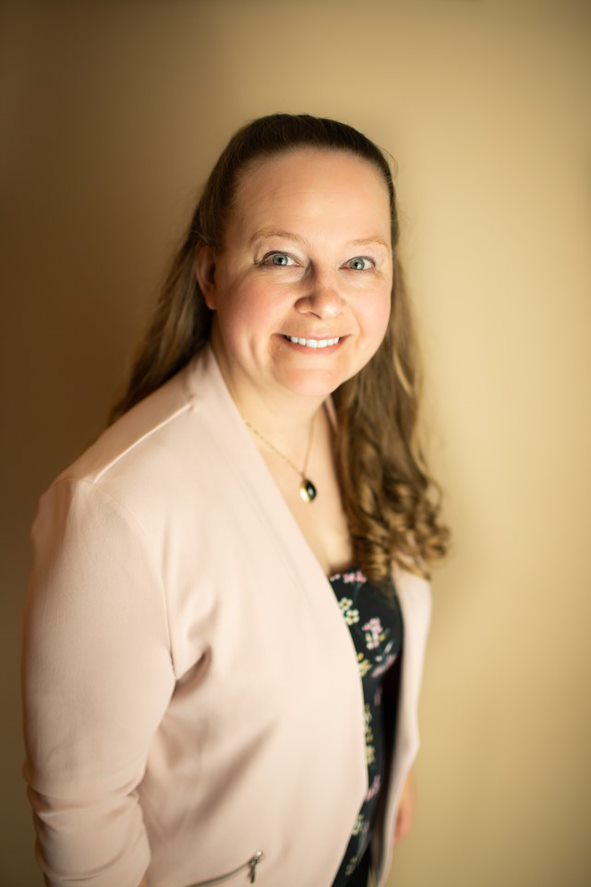 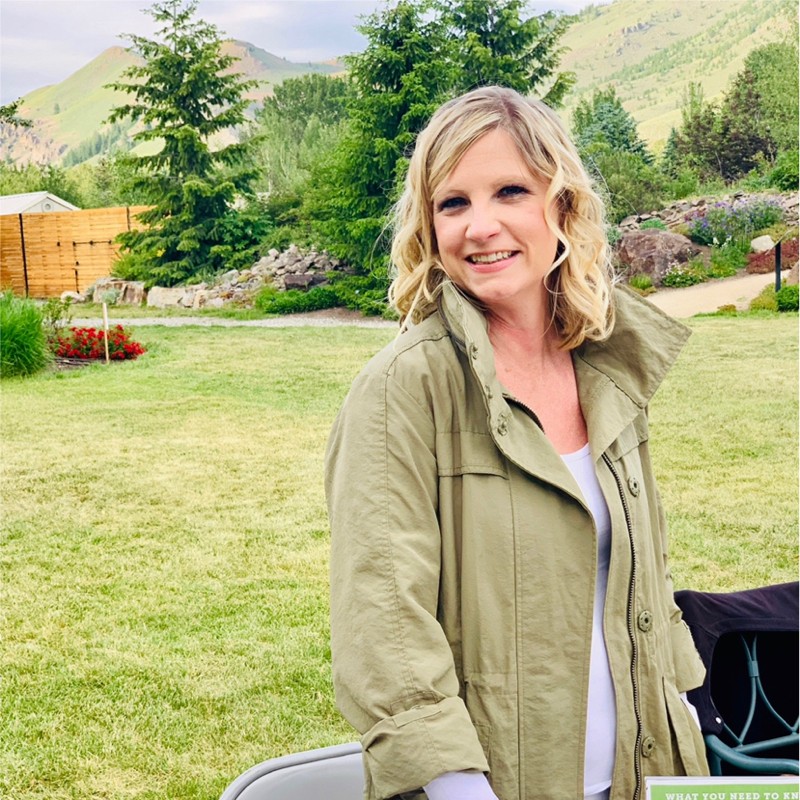 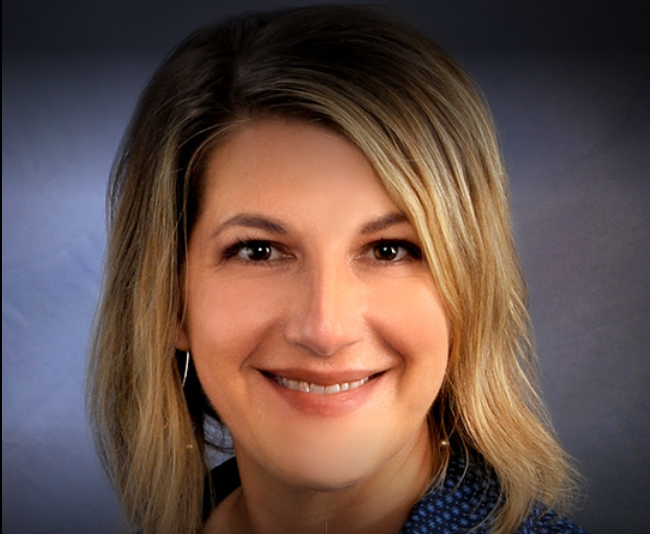 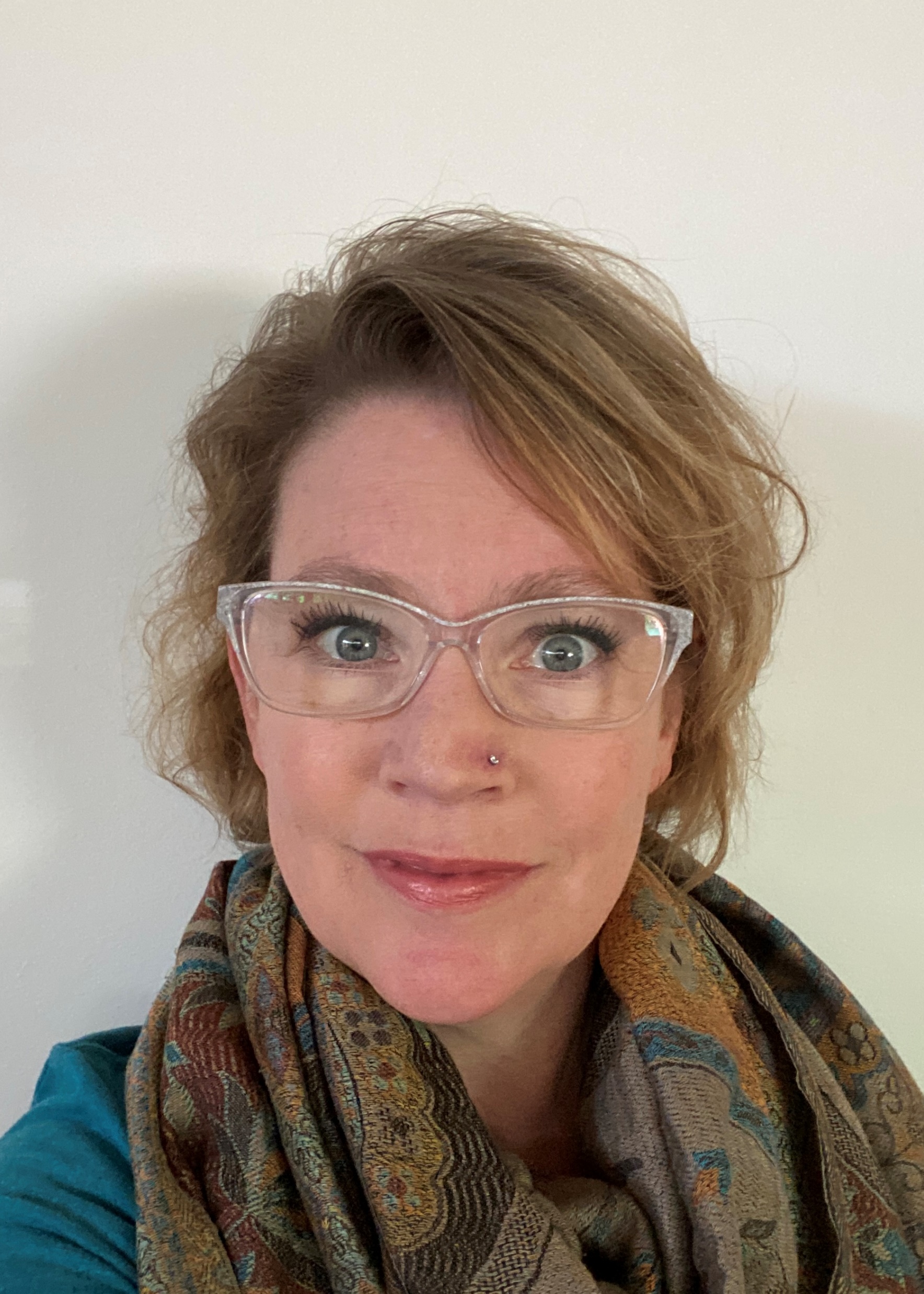 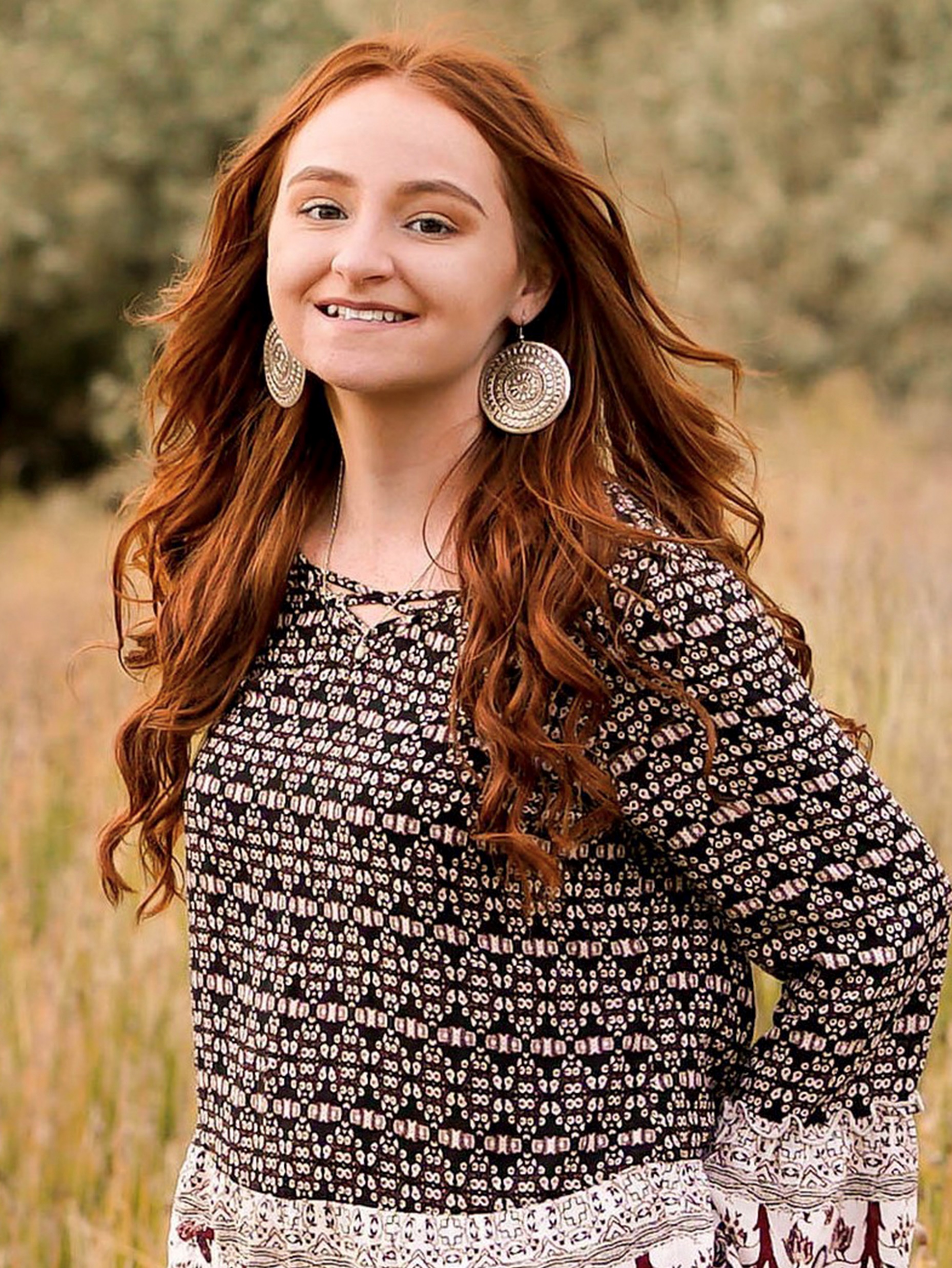 Christina Cernansky
Beth Markley
Julie Schmidt
Julie Wittman
Amber Leyba-Castle
Co-chair, Idaho Suicide Prevention Action Collective & Board Chair, NAMI Idaho
Executive Director, 
NAMI Idaho
Pediatric Mental Health Therapist, 
St. Luke’s
BCBA & ABA Therapist, 
Valley Applied Behavior Analysis, LLC
Young & Well Coordinator, NAMI Idaho
Session Facilitator
Panelist
Panelist
Panelist
Panelist